Planta Piloto de cría de Tenebrio en Mendívil
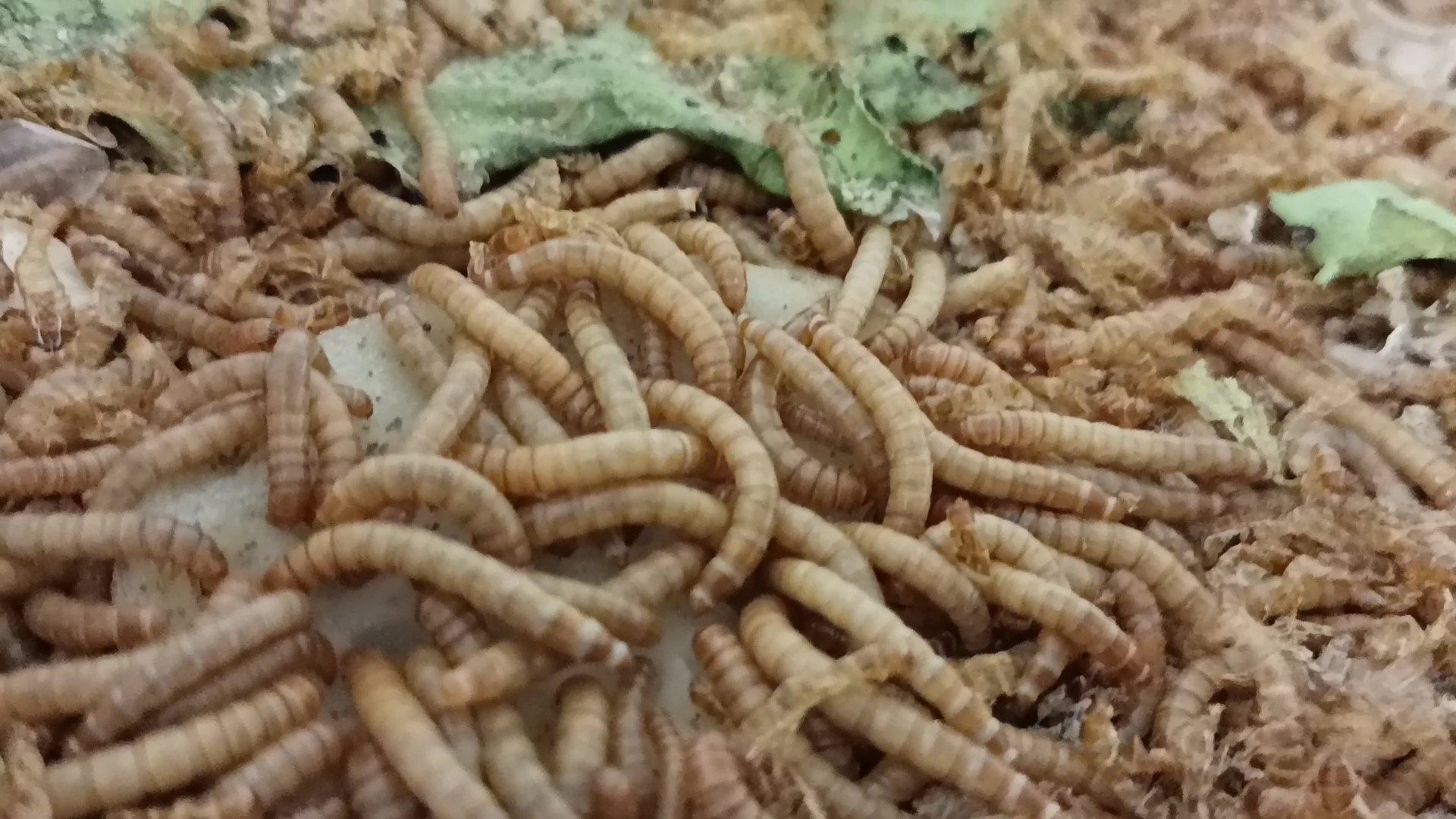 Presentación de resultados
Planteamiento del proyecto de la planta piloto
a Utilizar cuatro dietas diferentes además de  
         la convencional a base de cereal.

a Cada dieta tiene 2 bandejas al 100% de esa
        dieta y otras 2 al 50%, siendo el otro 50%   
        cereal.

a La temperatura se mantendrá en 28ºC y una
         humedad del 50%.

a Se aporta agua en forma de gel para evitar
        problemas sanitarios.
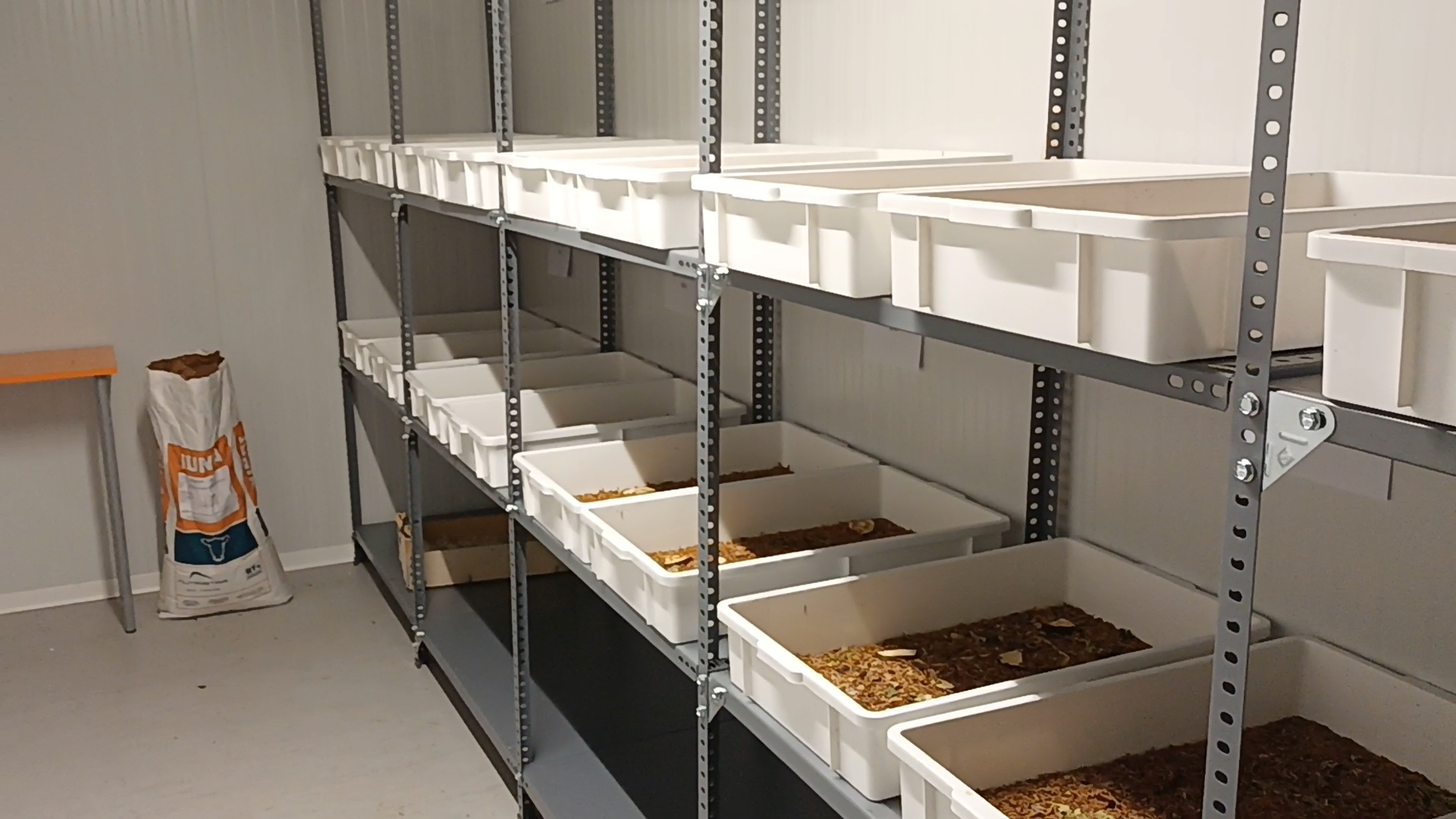 Resultados Valorización de subproductos agrícolas
Valoración cualitativa. Plástico
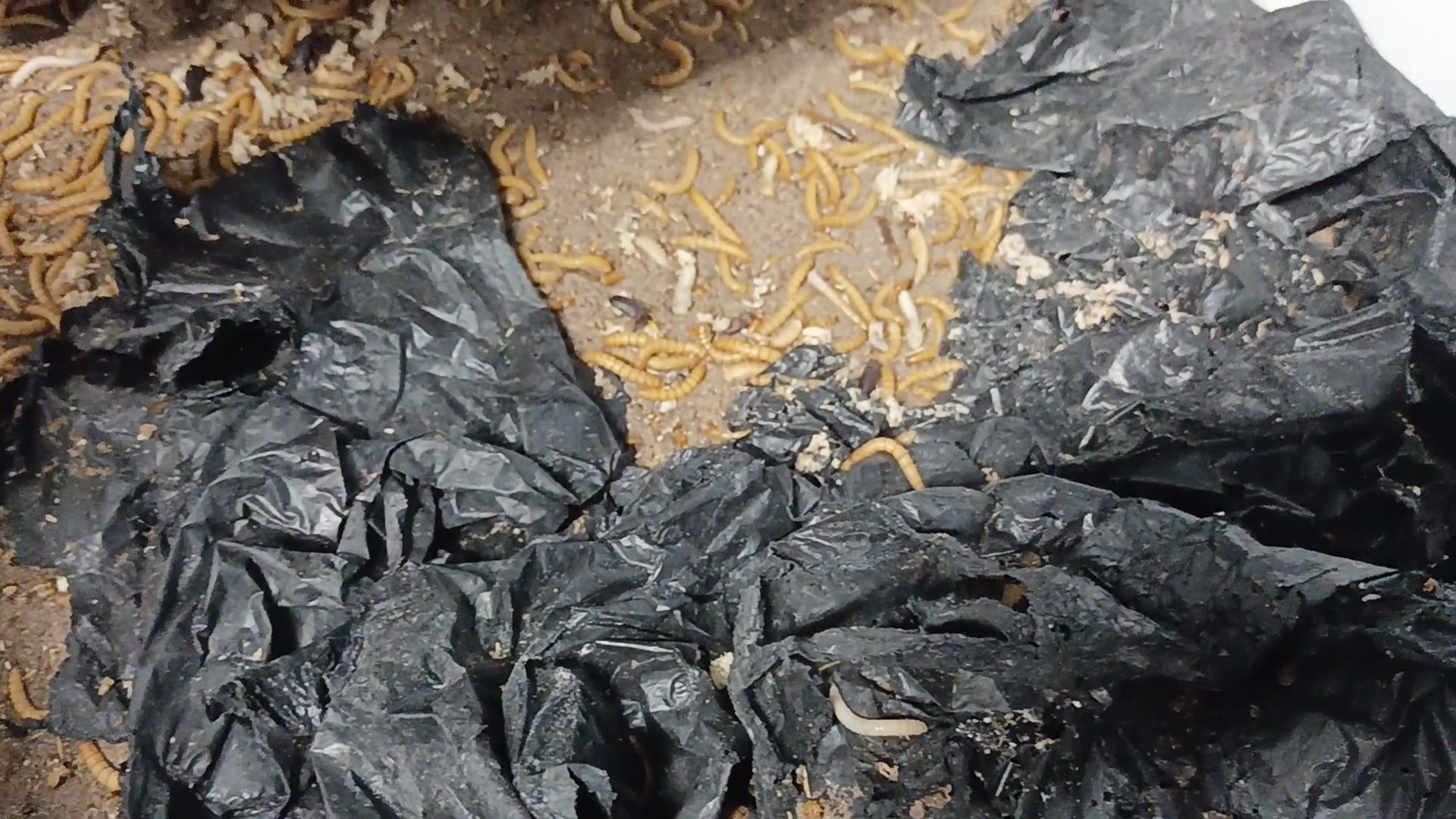 a Degradación de polietileno mínima, se    
         aprecian pequeños agujeros en las planchas de plástico.

a Poblaciones inviables en la alimentación   
        100% de plástico.

a Poblaciones viables en la alimentación   
        50% de plástico pero con menor
        productividad.
Resultados Valorización de subproductos agrícolas
Valoración cualitativa. Compost
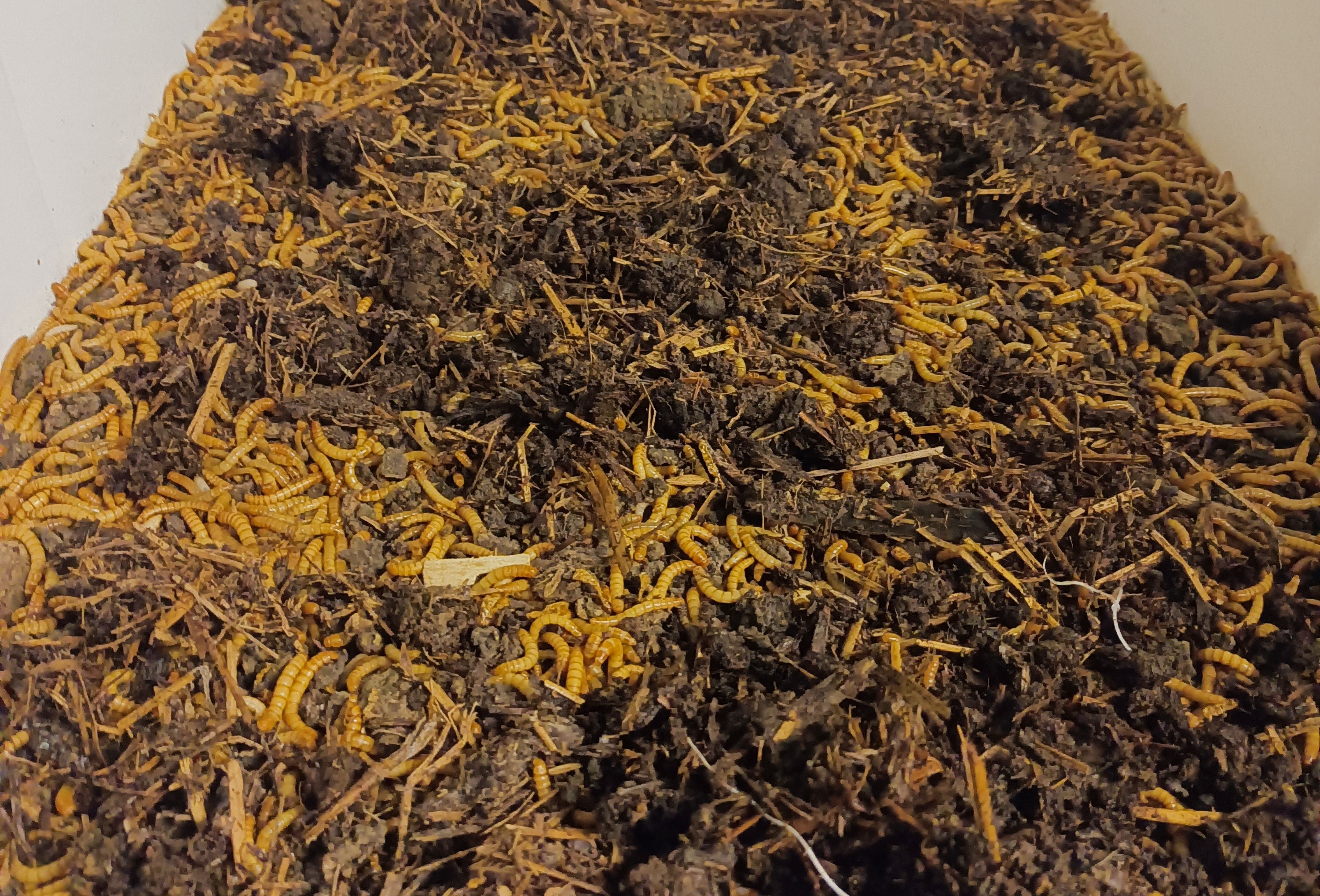 a Al suministrar compost con cierto grado de                        humedad es ingerido al principio es comido con         facilidad pero al secarse y formarse conglomerados        duros  la ingesta es menor.

a Población se reduce con la alimentación   
        100% de compost.

a Poblaciones viables en la alimentación   
        50% de compost pero con menor
        productividad.
Resultados Valorización de subproductos agrícolas
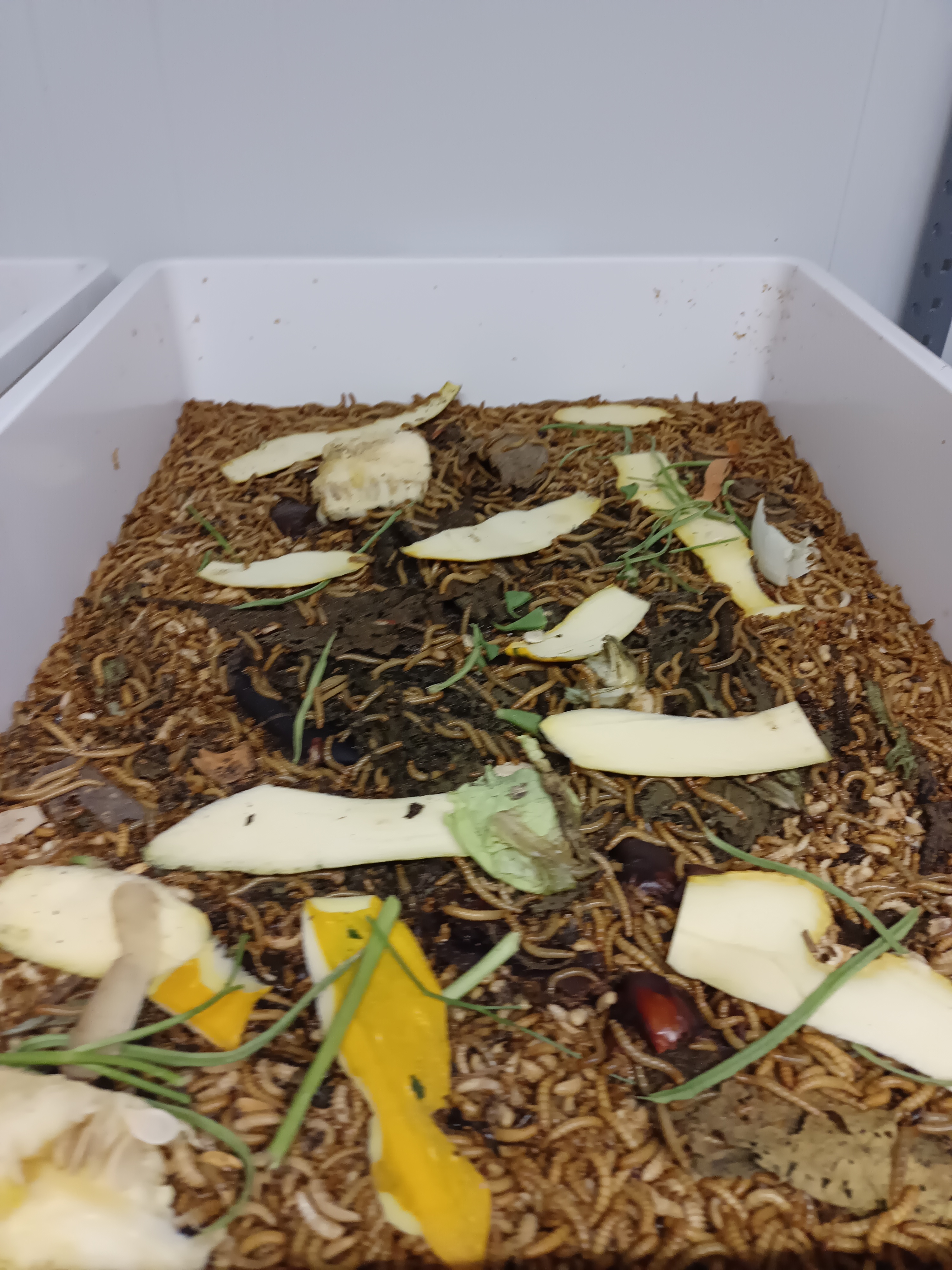 Valoración cualitativa. Restos  vegetales
a Los restos tienden a pudrirse con bastante
         rapidez

a En este caso no se aporta agua.

a Requiere de mayor vigilancia y mano de
        obra para mantener un entorno saneado
Resultados Valorización de subproductos agrícolas
Valoración cualitativa. Lana
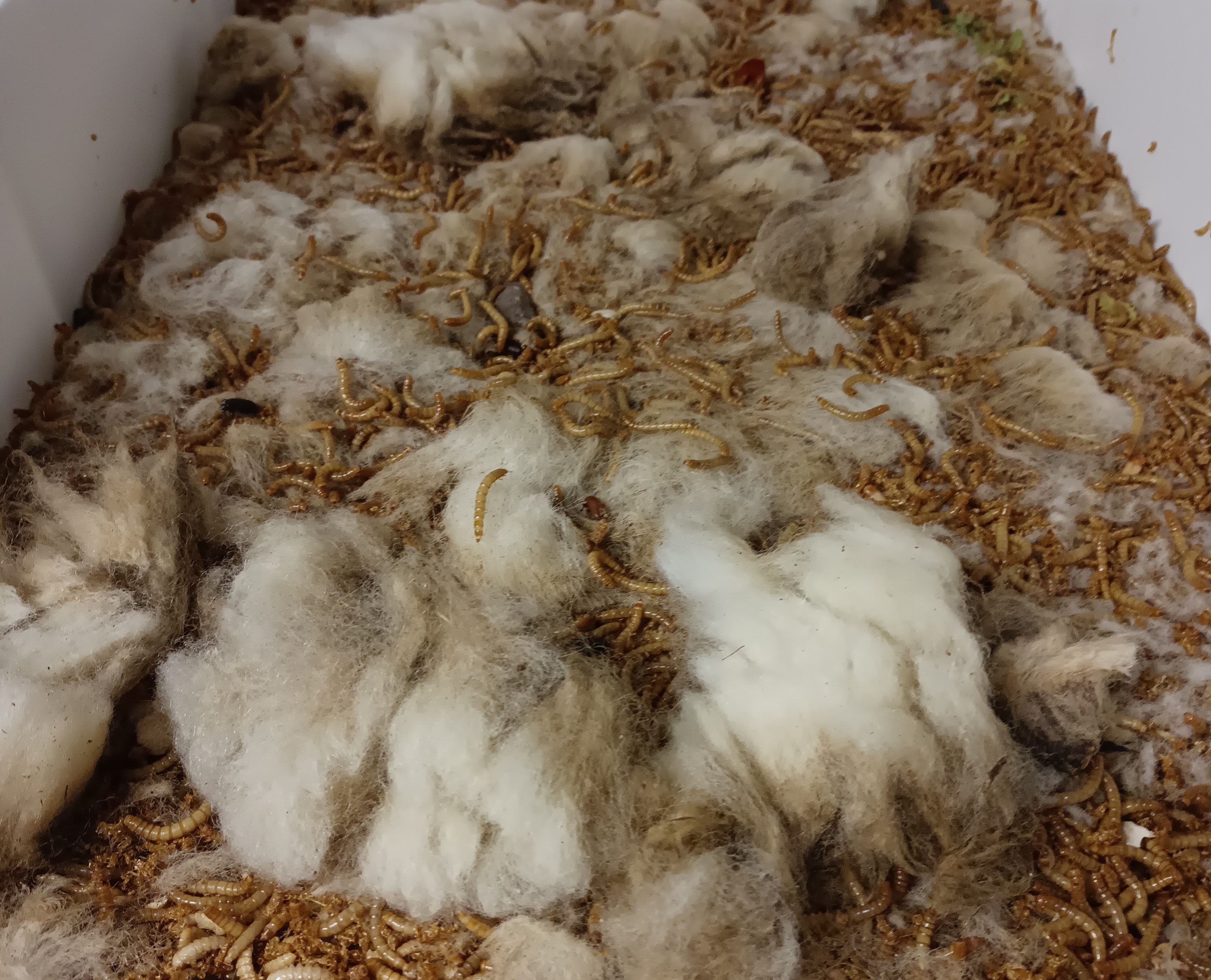 a Degradación lenta de la lana.

a Poblaciones inviables en la alimentación   
        100% de lana.

a Sin dificultades de manejo debido a la  
        ausencia de humedad en la dieta
Resultados Valorización de subproductos agrícolas
Valoración cualitativa. Pluma
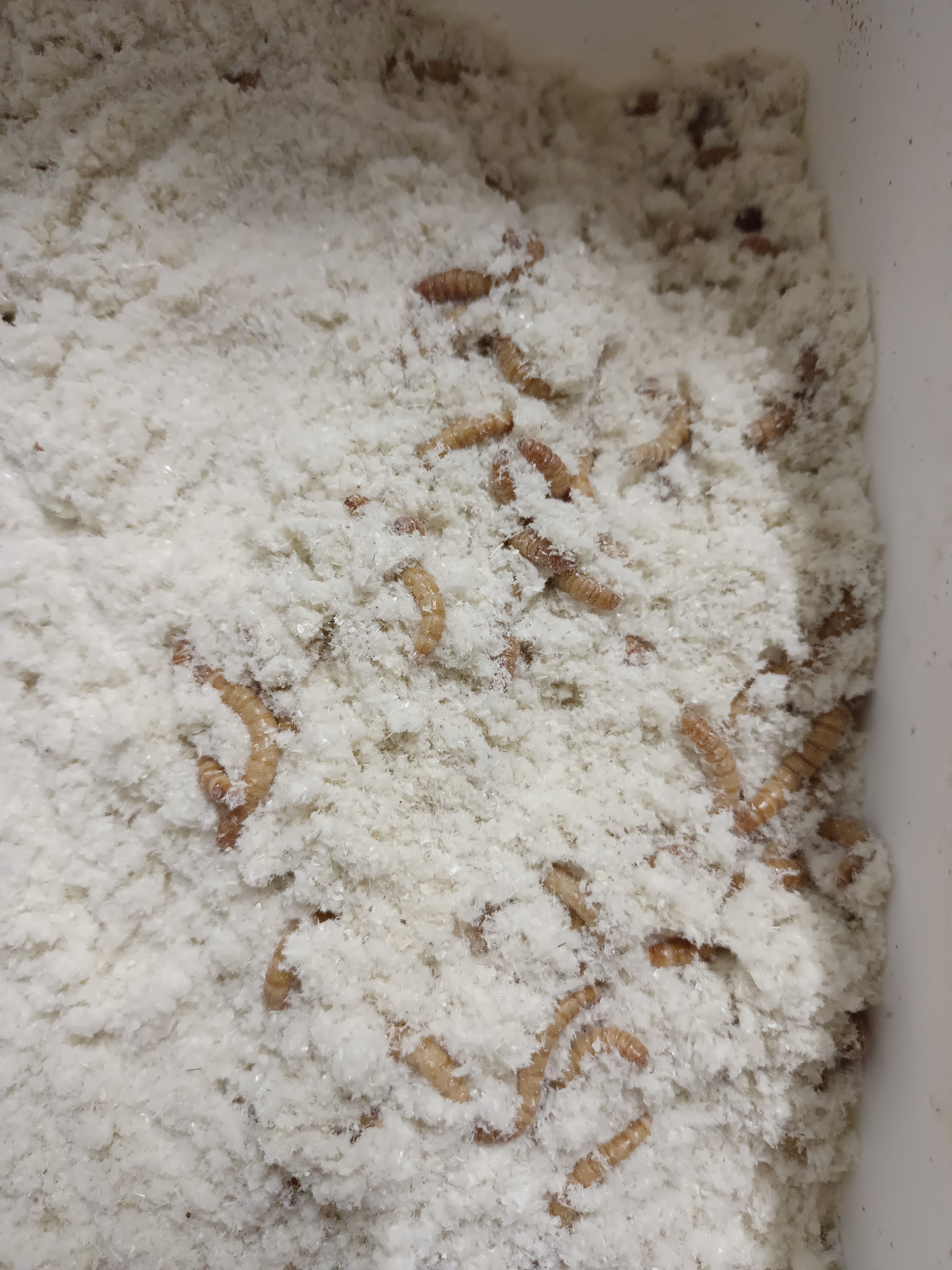 a Degradación lenta de la pluma.

a Poblaciones inviables en la alimentación   
        100% de plumas.

a Observamos cierta dificultad de
        movimiento por estar el alimento en forma           de polvo.
Resultados Valorización de subproductos agrícolas
Valoración cualitativa. Purín de cerdo
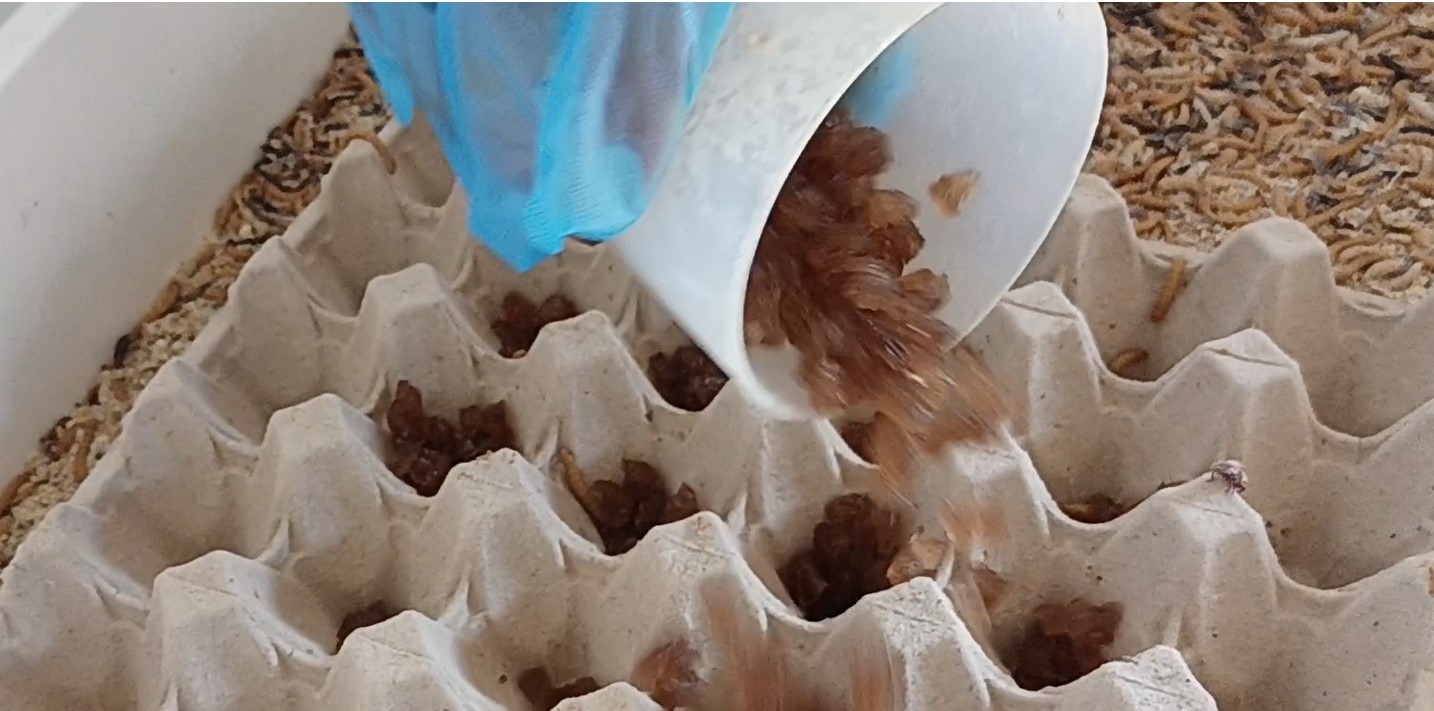 a Olor intenso.

a El tiempo que se tarda en consumir el gel es
        el doble si lo comparamos con el agua.

a Observamos que queda un residuo en   
        forma de polvo oscuro al desaparecer el gel.
Resultados Valorización de subproductos agrícolas
Valoración cuantitativa.
Resultados Valorización de subproductos agrícolas
Valoración cuantitativa.
Resultados Valorización de subproductos agrícolas
Valoración cuantitativa.
Resultados Valorización de subproductos agrícolas
Conclusiones.

a No son una alternativa económicamente viable por si mismas aunque podría
        estudiarse en determinadas proporciones de una dieta mixta.

a El interés de estos subproductos para dietas de insectos va a depender del
        complemento nutricional que puedan ofrecer.

a La degradación del purín de cerdo abre una puerta a un manejo alternativo de
        este subproducto ganadero.

a La capacidad de degradación del polietileno no parece significativa.
Estimación rentabilidad para cría con alimentación convencional
a Estimamos un ratio de 6 cajas/metro cuadrado

a Estimamos valores para 600 cajas productivas

a Estimamos una superficie de trabajo de 100 metros cuadrados

a Estimamos un valor de venta de 13 euros/ Kg
Estimación rentabilidad
Estimación rentabilidad. Conclusiones
No tenemos experiencia suficiente como para que estos datos sean determinantes,  pero si nos sirven para apuntar donde están los retos a seguir.

a    La mecanización

a La comercialización

a El reconocimiento de la insecticultura como actividad ganadera.

a La investigación en producción, nutrición y en valorización del estiércol.
Objetivos de las pruebas de bioestimulación
a Comprobar el potencial bioestimulante del   
         estiercol de grillo.

a Comprobar si afecta de forma diferenciada   
         a diferentes tipos de hortalizas.

a Observar si tijene un efecto positivo
        frente a plagas y enfermedades.
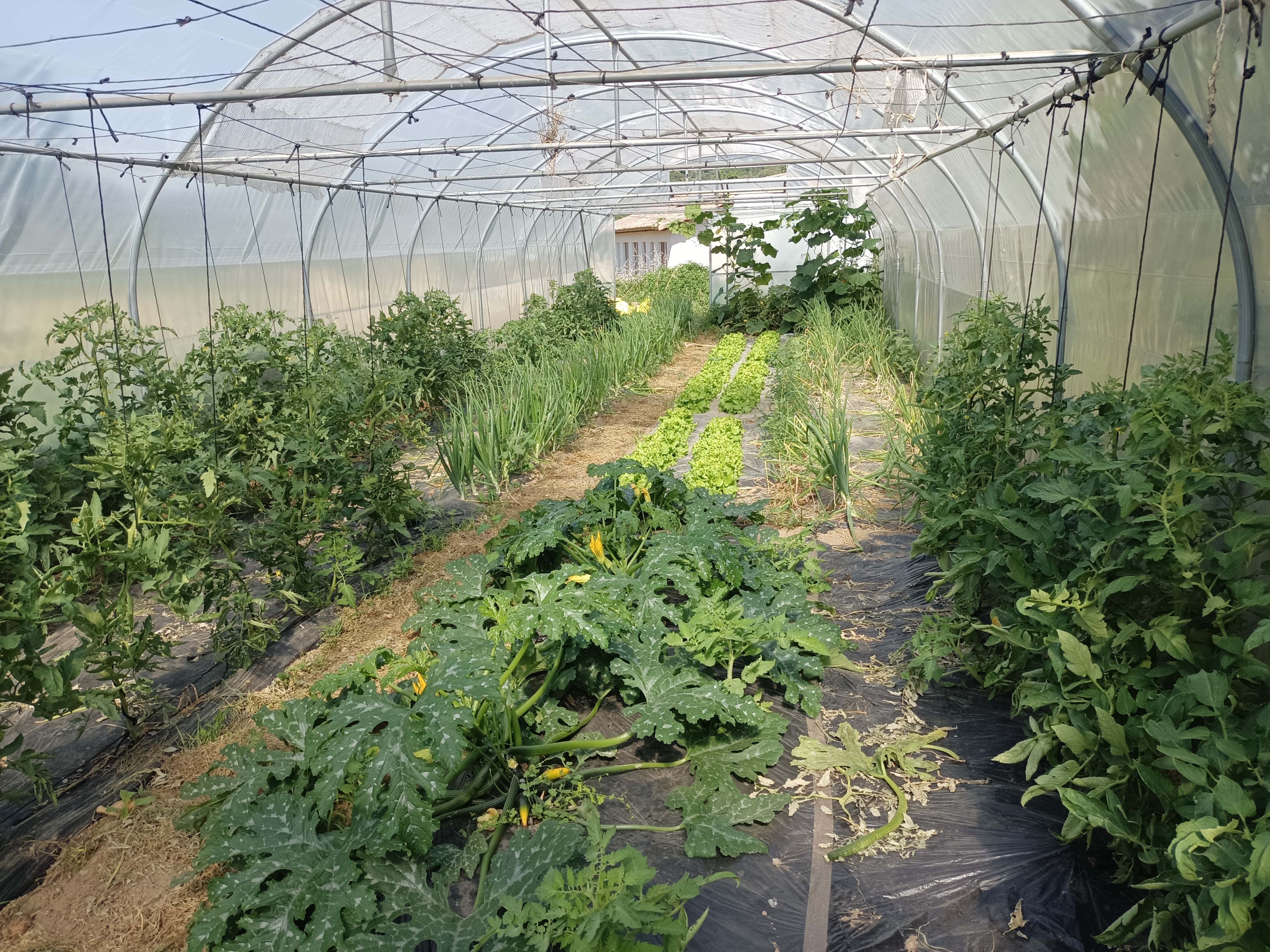 Planteamiento de las pruebas de bioestimulación
a Pruebas de cultivo con lechuga, cebolla y
        tomate en invernadero.

a Cada cultivo tiene distintos sectores con  
         Diferentes proporciones de compost
         tradicional y estiércol de grillo.

a Se aplican 6 litros de mezcla de compost por
        cada 4 metros lineales de cultivo

a Se observa tanto el rendimiento de cosecha
        como posibles diferencias cualitativas en
        salud y desarrollo de las plantas.
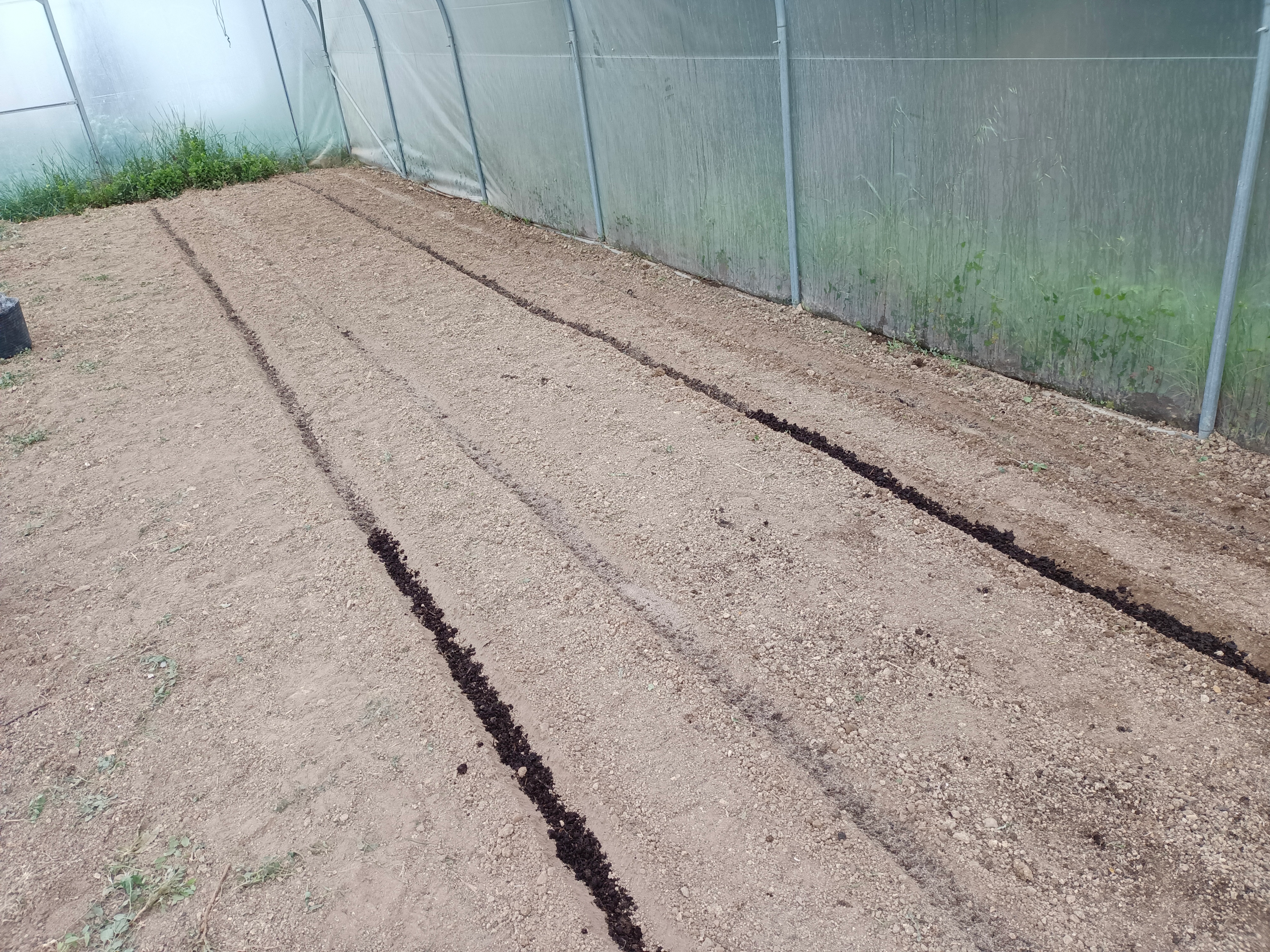 Resultados Pruebas de bioestimulación
Valoración cualitativa. Lechuga Crispilla
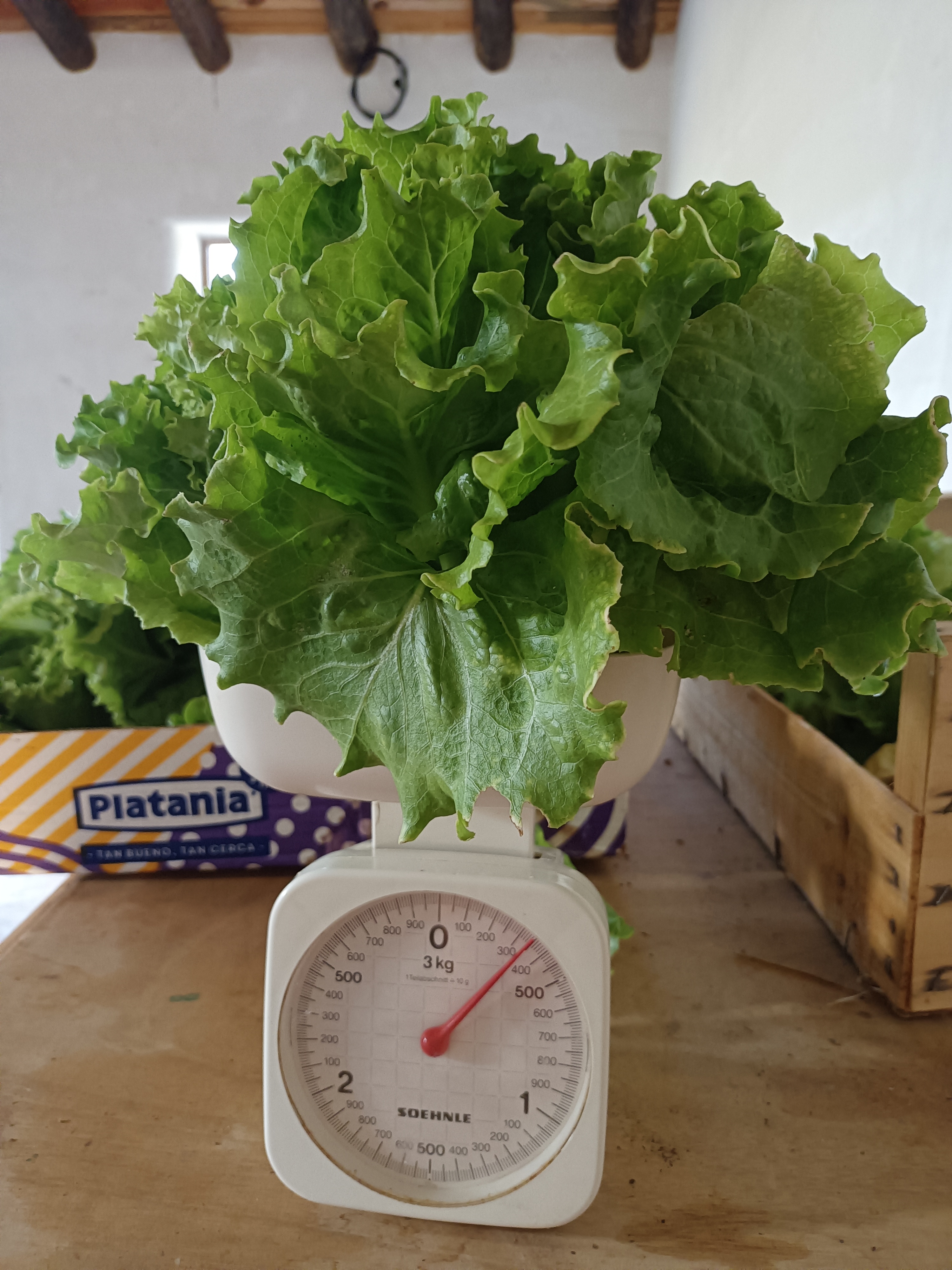 a Al ser un ciclo más corto se hicieron dos
        tandas consecutivas sin aporte extra en la
        segunda.
 

a No se apreciaron diferencias entre sectores
        en el desarrollo o estado general de la
        planta en ninguna de las dos tandas.
Resultados pruebas de bioestimulación.
Valoración cuantitativa. Lechuga crispilla
Resultados pruebas de bioestimulación.
Valoración cuantitativa. Lechuga crispilla
Resultados pruebas de bioestimulación.
Valoración cuantitativa. Lechuga crispilla
Resultados Pruebas de bioestimulación
Valoración cualitativa. Cebolla de Fuentes.
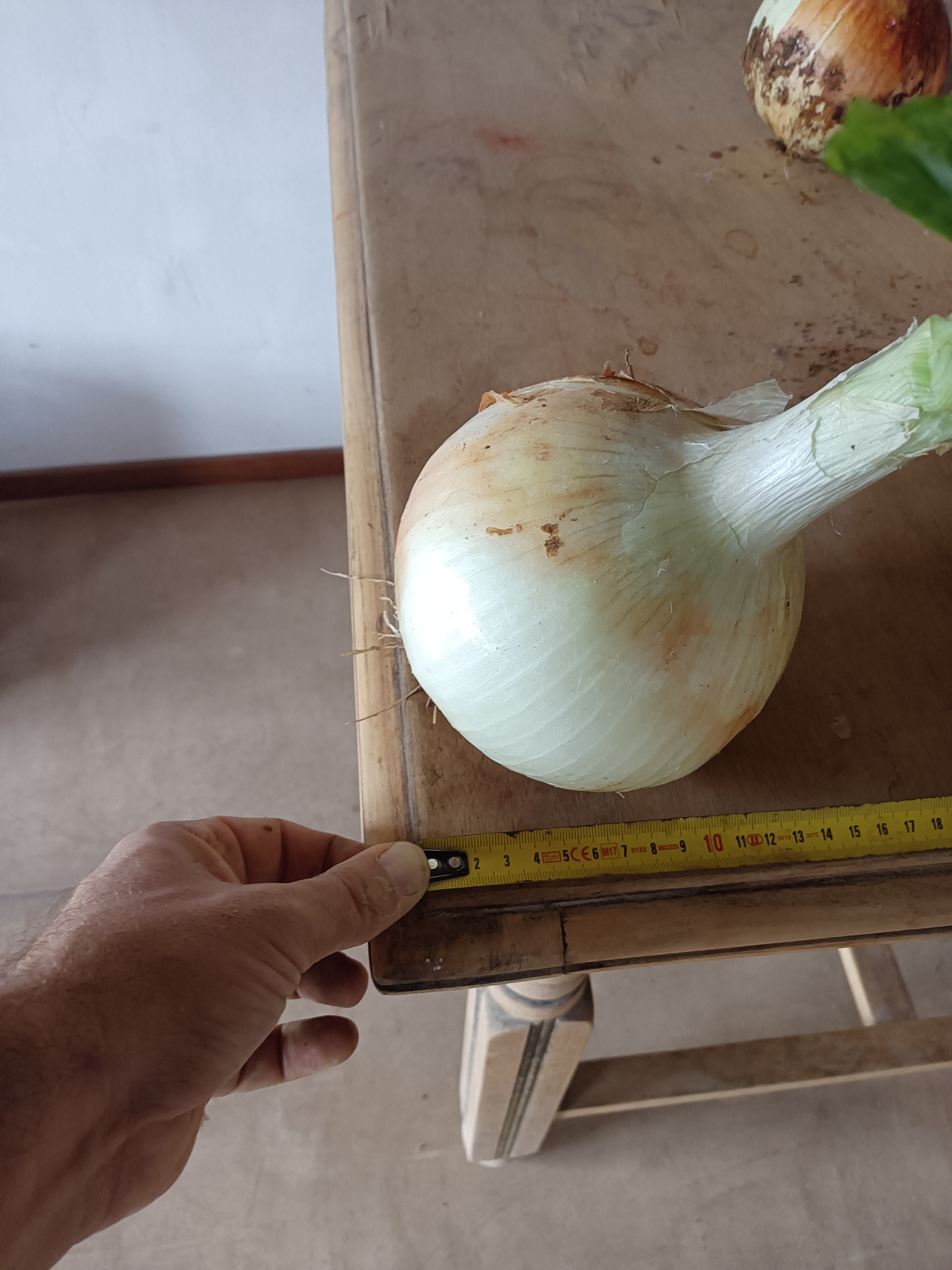 a No hubo problemas remarcables durante el
        cultivo.
 

a No se apreciaron diferencias entre sectores
        en el desarrollo o estado general de la
        plantas.
Resultados pruebas de bioestimulación.
Valoración cuantitativa. Cebolla de fuentes
Resultados pruebas de bioestimulación.
Valoración cuantitativa. Cebolla de Fuentes
Resultados pruebas de bioestimulación.
Valoración cuantitativa. Cebolla de Fuentes
Resultados Pruebas de bioestimulación
Valoración cualitativa. Tomate Optima
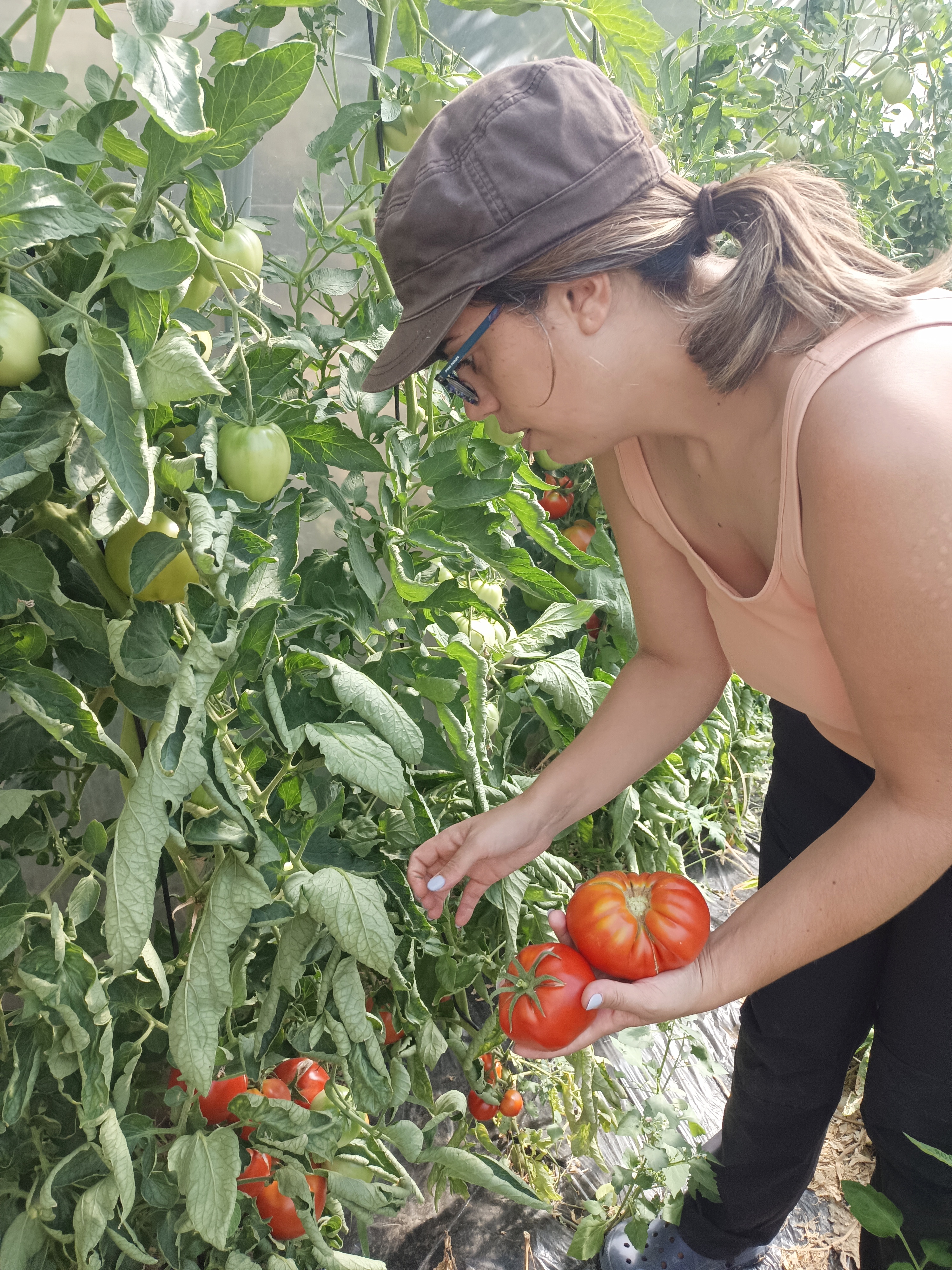 a No observamos a simple vista diferencias en
        el desarrollo de las plantas.

a No se hizo ningún tratamiento de ningún     
        tipo para observar posibles diferencias en la
        respuesta a enfermedades o plagas, no
        notando ninguna diferencia remarcable.

a Aspecto general durante todo el proceso
        fue el habitual.
Resultados pruebas de bioestimulación.
Valoración cuantitativa. Tomate Optima
Resultados pruebas de bioestimulación.
Valoración cuantitativa. Tomate Optima
Resultados pruebas de bioestimulación.
Conclusiones.

a Las pruebas de cultivo nos dan  resultados dispares en función de los cultivos.

a En lechuga y cebolla no notamos una tendencia clara de mejora en los
         cultivos.

a En tomate sin embargo hay una clara mejora en torno al 6% en productividad
         de cosecha sin encontrar diferencias en otros indicadores.

a Este resultado podría relacionarse con el beneficio de cultivos de ciclo más
         largo  a la hora de aprovechar la quitina en el proceso de micorrización.